PRIMEROS AUXILIOS
IES ÁLVARO DE MENDAÑA
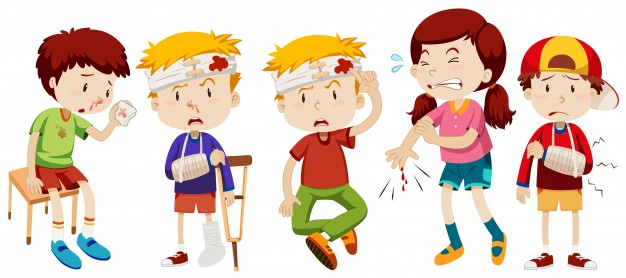 PARTE A. Organización general del protocolo
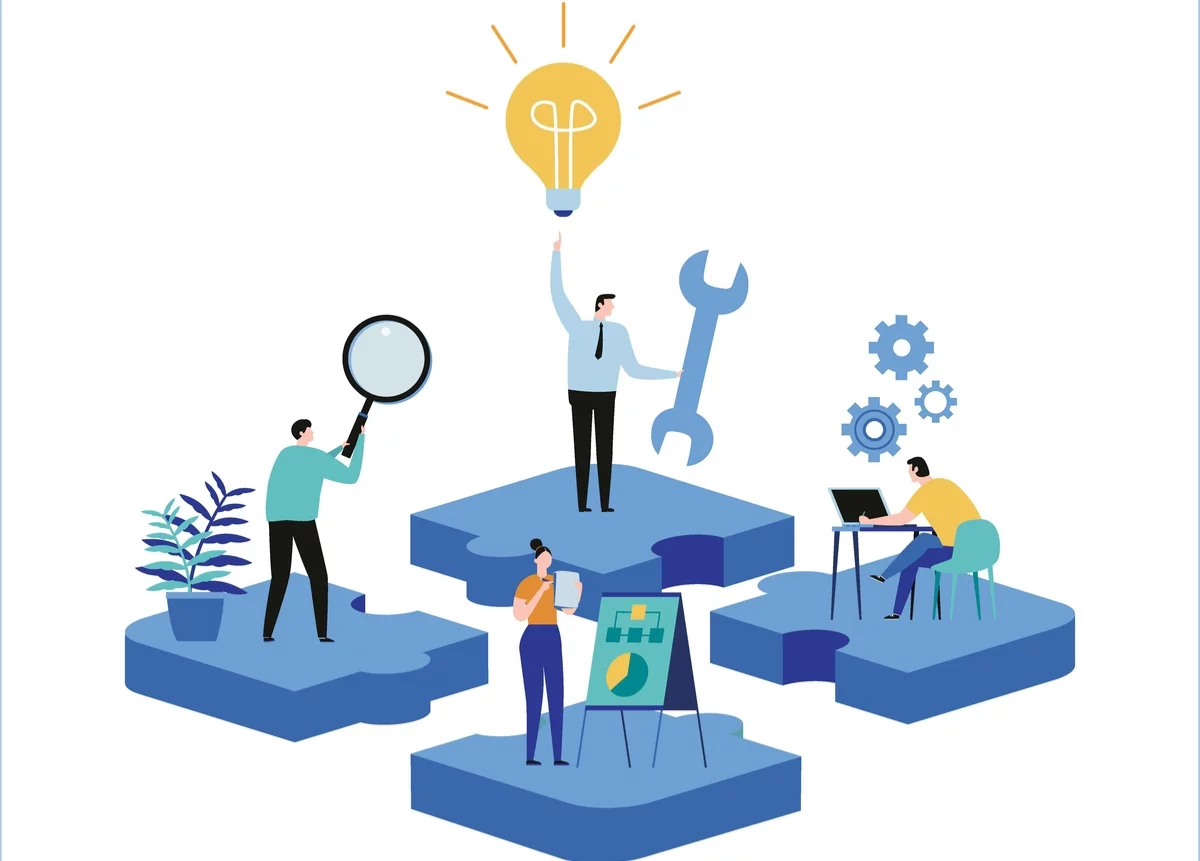 Principios Generales de los Primeros Auxilios
¿Que son? ¿En qué consisten?
Consisten en la prestación de asistencia a un accidentado o enfermo repentino.
Ante una situación de emergencia súbita con riesgo vital, está demostrado que la resolución del caso dependerá mucho de la primera respuesta sanitaria que se le dé.
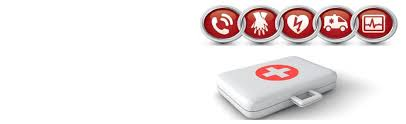 Protocolo de Actuación
Actuación Básica: PAS. 
Aplicable a todos los protocolos de Primeros Auxilios:
1. Proteger tanto al accidentado o enfermo como a uno mismo o a los demás.
2. Avisar al servicio de URGENCIAS 112 e informar del hecho con la mayor exactitud posible.
3. Socorrer al accidentado o herido:
TRANQUILIZARLO HABLANDO CON ÉL AUNQUE NO RESPONDA.
NO DESPLAZARLO NI MOVERLO.
 PROCEDER A UNA EXPLORACIÓN PRIMARIA.
Protocolo de Actuación:
Exploración Primaria: pasos:



Exploración de la consciencia.
Exploración de la respiración.
Exploración del pulso cardíaco.
Posición lateral de seguridad (PLS).
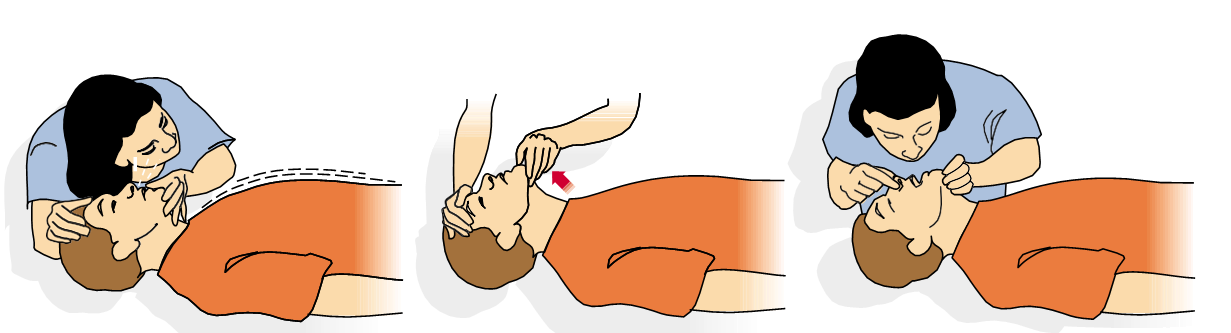 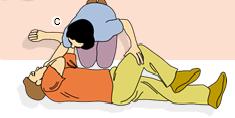 Protocolo Actuación
RCP: Reanimación Cardiopulmonar:
Analizar y asegurar la SEGURIDAD nuestra, del entorno y del paciente.
Arrodillados al lado del paciente, brazos extendidos, manos entrecruzadas en mitad del pecho.
Comprimir entre 5 y 6 cm.
Velocidad 100/120 minuto.
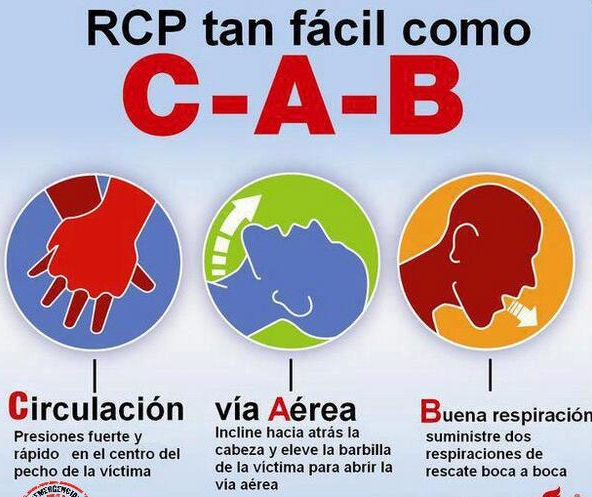 Protocolo Actuación
Atragantamiento:
Evaluar gravedad: tos efectiva o tos inefectiva.
Tos inefectiva:
Inconsciente:
Abrir vías aéreas.
5 ventilaciones. 
RCP.
Consciente: 
Animar a toser.
5 golpes espalda.
5 comprensiones.
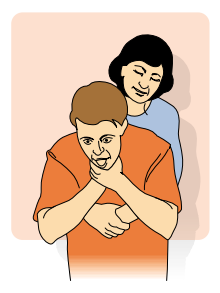 Maniobra de Heimlich
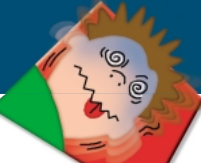 Protocolo Actuación
Convulsiones:
1. Mantener tumbado evitando que se golpee con los objetos que le rodean.
3. Cronometrar cada cuánto dura la convulsión.
4. Tras la crisis, y hasta que la recuperación de la conciencia no sea completa, mantener al afectado en posición lateral y asegurar la vía aérea.
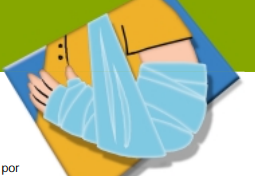 Protocolo Actuación
Contusiones y fracturas:
1. Aplicar frío local, sin contacto directo con la piel (envuelto en un paño). 
2. Si afecta a una extremidad, levantarla. 
3. Inmovilizar la zona afectada, como si se tratara de una lesión ósea.
4. Reposo.
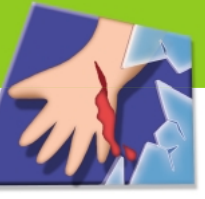 Protocolo Actuación
Hemorragias: Heridas
1. Limpiar de la zona afectada con suero fisiológico o agua del grifo ”a chorro” suave. 
2. Limpiar con una gasa y una solución antiséptica, siempre de dentro hacia fuera de la herida. 
3. Cubrir la herida con una gasa estéril y esparadrapo. 
4. Si continúa sangrando, comprimir la herida con gasas para evitar la hemorragia.
Protocolo Actuación
Hemorragia Nasal:
1. Apretar el lado de la nariz que sangra.
 2. Si no cesa el sangrado, coger una gasa e introducirla en la fosa nasal.
3. Aplicar compresas frías o hielo en la parte posterior del cuello, inclinar la cabeza hacia delante, para impedir que se trague la sangre.
Protocolo de Actuación
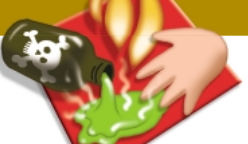 Quemaduras:
Leves:
1. Sumergir en agua fría o poner debajo del grifo la zona afectada durante al menos diez minutos. 
2. Tapar la zona quemada con una gasa estéril. 
3. En caso de quemadura solar, se puede aplicar crema.
Graves:
1. Hacer un lavado intenso de la zona con agua.
2. Retirar la ropa de la zona afectada. 
3. Llamar al 112, nos indicarán la forma de actuar.
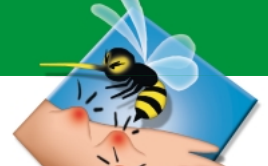 Protocolo de Actuación
Picaduras y mordeduras:
Ante picaduras: extraer el aguijón (abeja), lavar la piel y desinfectar. Dejar en reposo el miembro afectado y aplicar compresas frías. 
Ante mordeduras: tranquilizar al niño, lavar la herida con agua y jabón. Dejar en reposo o inmovilizado el miembro afectado (más bajo que el resto del cuerpo), y llamar a URGENCIAS 112.
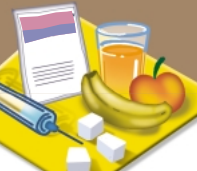 Protocolo de Actuación
Hipoglucemia:
Si el afectado está consciente: 
1. Administrar azúcares de absorción rápida: dos terrones de azúcar, o vaso de zumo de frutas o de cualquier bebida azucarada. 
2. Si se recupera, administrar una ración de azúcares de absorción lenta: pan, galletas, pieza de fruta.
 3. Si el momento de la hipoglucemia está próximo a la comida, se administrará el azúcar de absorción rápida y se adelantará la comida.
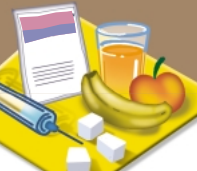 Protocolo de Actuación
Hipoglucemia:
Si está inconsciente: 
1. Llamar a URGENCIAS 112.
 2. No dar alimentos sólidos ni líquidos por boca. 
Si el profesor está instruido y dispuesto a realizarlo voluntariamente:
3. Administrar inmediatamente Glucagón (intramuscular o subcutáneo). Dosis: 1/4 de ampolla (menores de 2 años); 1/2 ampolla (de 2 a 6 años); 1 ampolla (mayores de 6 años)
Protocolo de Actuación
ACV - CÓDIGO ICTUS:
1) Síntomas:  Pérdida de fuerza o sensibilidad en la mitad del cuerpo. Dificultad para hablar.Dolor de cabeza muy intenso distinto al habitual.  Pérdida brusca de visión.
 	2) Actuación:Reposo absoluto.Cabeza elevada. Traslado urgente al hospital.
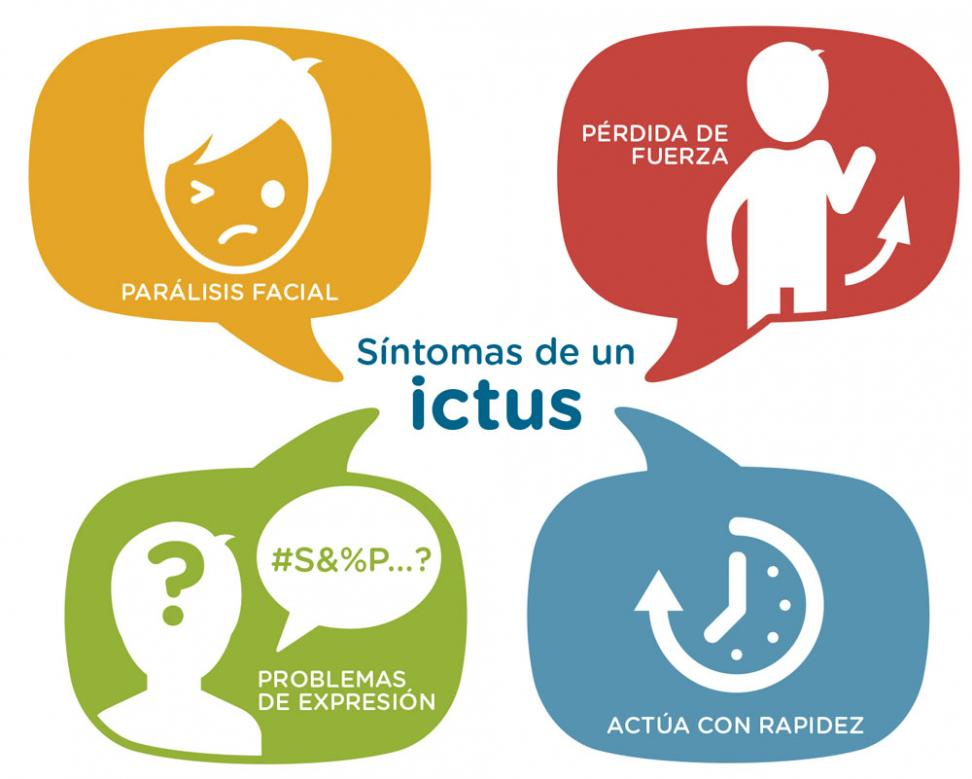 Protocolo de Actuación:
Enfermedades Crónicas:
Ante un alumno diagnosticado con una enfermedad crónica, sus padres, tutores o responsables directos deben informar al director del centro, y proporcionar en el momento de la matriculación: 
Una fotocopia del informe médico.
Su tratamiento, normas básicas de actuación y medicación.
Su autorización por escrito para que se le asista o administre la medicación en caso de necesidad hasta que pueda ser atendido por personal sanitario.
Protocolo de Actuación:
Enfermedades Crónicas: pasos:
Coordinación multidisciplinar: entre todos los agentes implicados: 
Padres, madres o tutores legales del alumno/a.
Director/a y profesorado del centro educativo.
Otros profesionales del equipo de atención primaria (pediatra, enfermero/a, médico de familia).
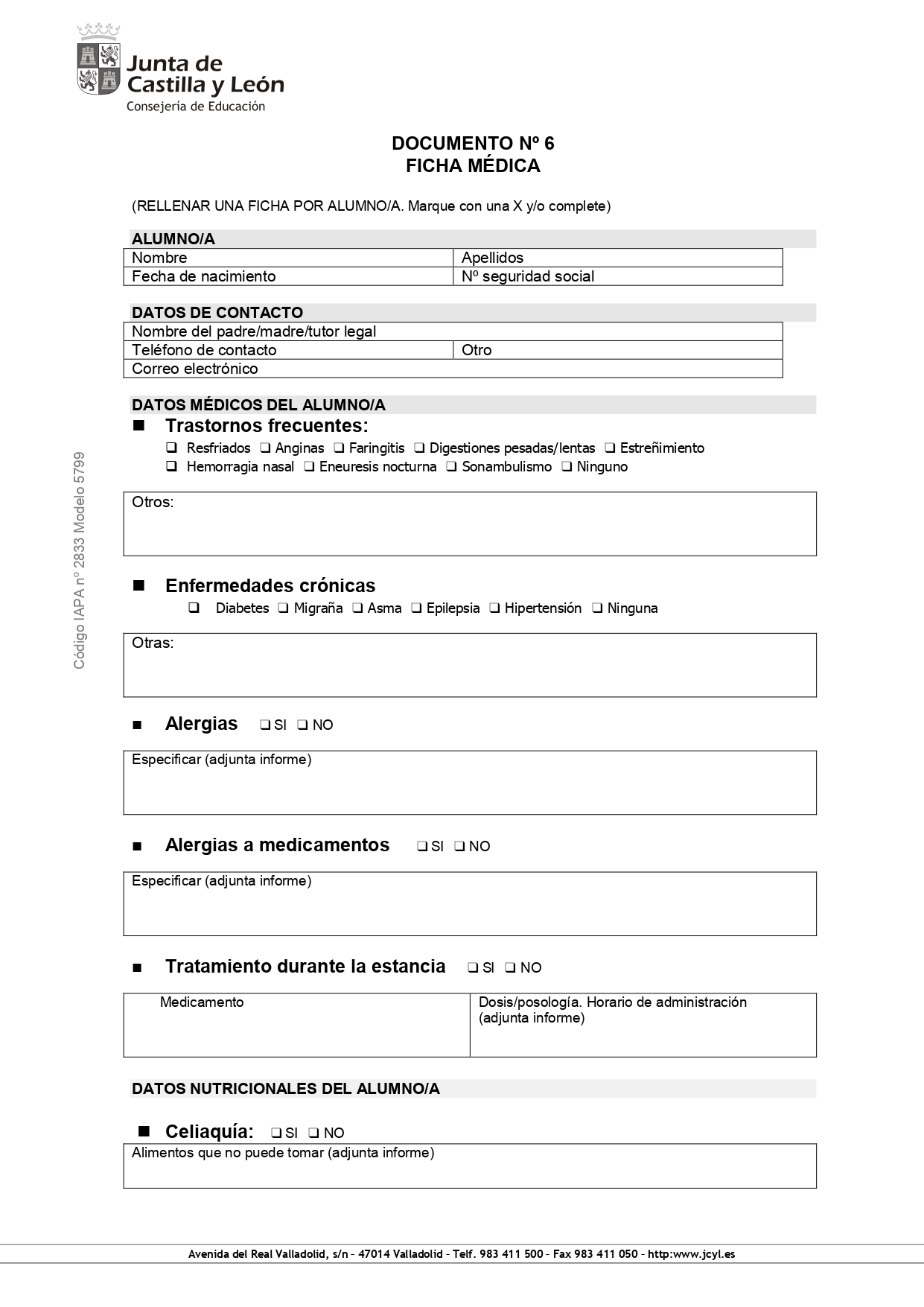 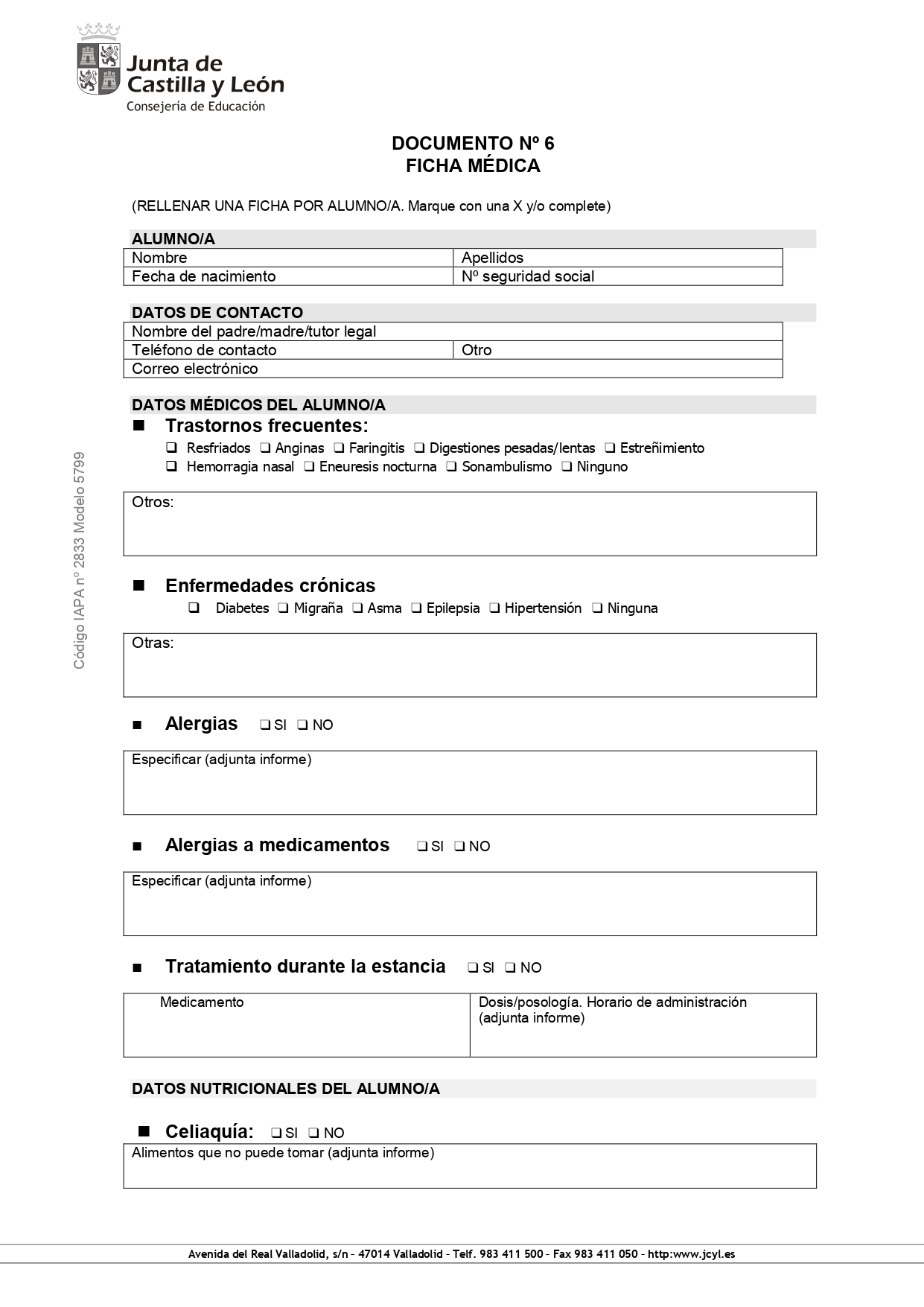 Protocolo de Actuación:
Enfermedades Crónicas: pasos:
2. Elaboración de la Ficha de Salud.
Al inicio del curso, o en su caso en cualquier momento en que se diagnostique la enfermedad, se rellenará en el centro educativo la Ficha de Salud del alumno/a.
Protocolo de Actuación:
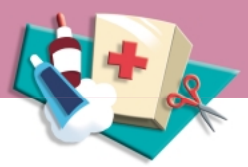 Enfermedades Crónicas: pasos:
·   3. Cómo actuar en caso de urgencia:
Si el alumno/a tiene cumplimentada su Ficha de Salud en el centro educativo, se actuará siguiendo las indicaciones recogidas en la misma con respecto a su enfermedad.
En caso de no existir Ficha de Salud, se actuará conforme a lo contenido en el Protocolo.
En todos los casos se informará a los padres, madres o tutores legales.
Protocolo de Actuación:
Enfermedades Crónicas: pasos:
4. Administración de medicación y acceso de familiares:
La administración de cualquier tratamiento farmacológico al alumnado, en casos no urgentes, serán los familiares directos o tutores legales, los que asuman la responsabilidad de la aplicación del mismo.
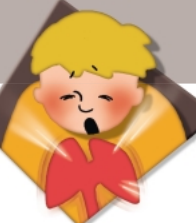 Protocolo de Actuación:
Enfermedades Crónicas: pasos:
5. Administración de medicación y acceso de familiares:
Ante una enfermedad crónica del alumno/a que conlleve la administración de una medicación durante el horario escolar, el personal docente podrá administrar el tratamiento, siempre que:
La medicación a administrar haya sido prescrita por su médico de familia, estando recogido en la Ficha de Salud del alumno/a. 
Se haya acordado previamente y la autorización de los padres, madres o tutores legales. En casos de urgencia se seguirán las indicaciones de la Ficha de Salud del alumno/a o, en su defecto, de lo contenido en este Protocolo.
PARTE B. Programa de actividades para docentes
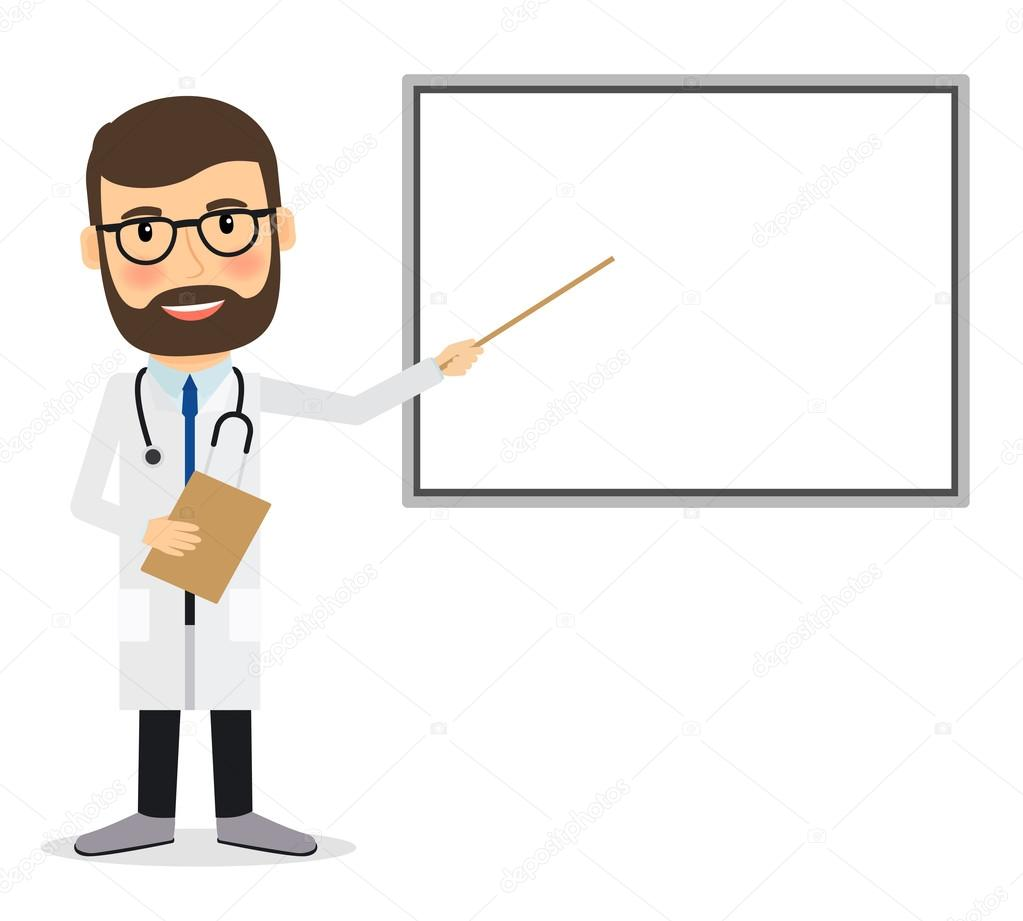 Programa de actividades para docentes
Acondicionamiento y difusión del botiquín del centro
¿Qué debe contener el botiquín?
ORDEN EYH/315/2019, de 29 de marzo, por la que se regulan medidas dirigidas al alumnado escolarizado en centros educativos sostenidos con fondos públicos de la Comunidad de Castilla y León que presenta necesidades sanitarias o socio sanitarias.
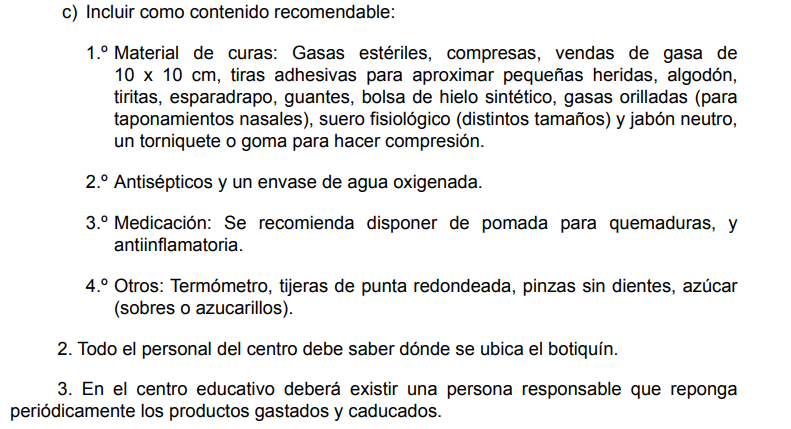 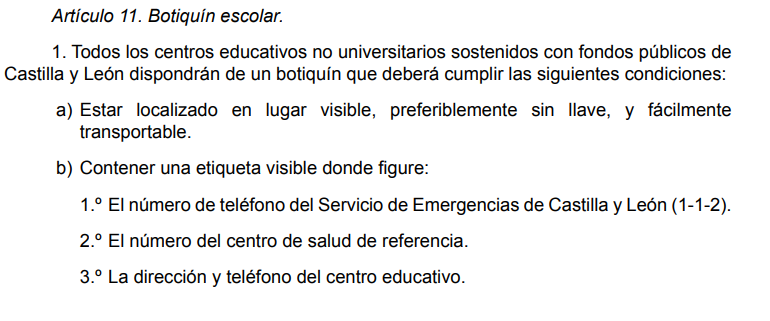 Programa de actividades para docentes
Acondicionamiento y difusión del botiquín del centro
¿Qué debe contener el botiquín?
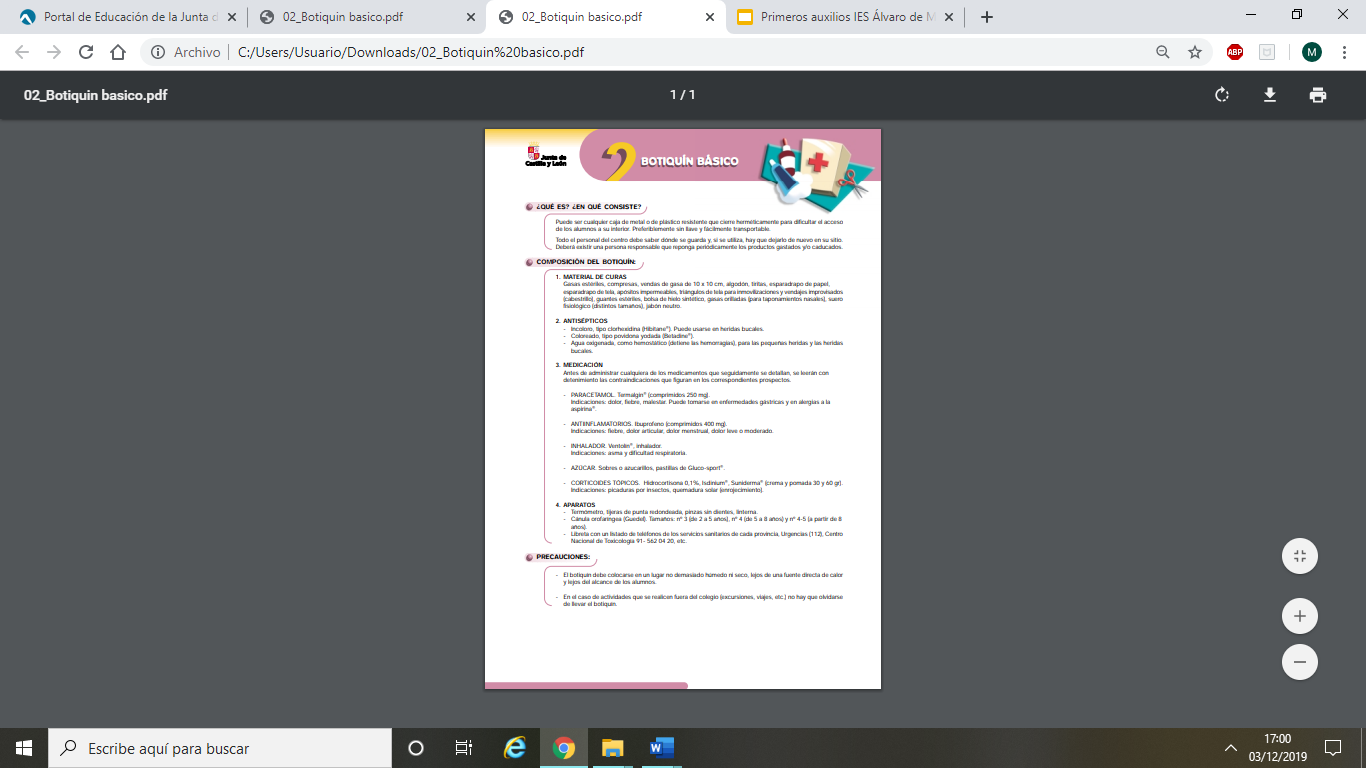 En esta dirección del portal educacyl podemos descargar los protocolos de actuación en caso de primeros auxilios. 
Entre ellos se encuentra el del botiquín básico.

Son del 2004-2005 y aunque están actualmente descargables en el portal, la orden del 2019 los contradice ligeramente, sobre todo con respecto a la medicación disponible para su administración.

https://www.educa.jcyl.es/es/protocolos
Programa de actividades para docentes
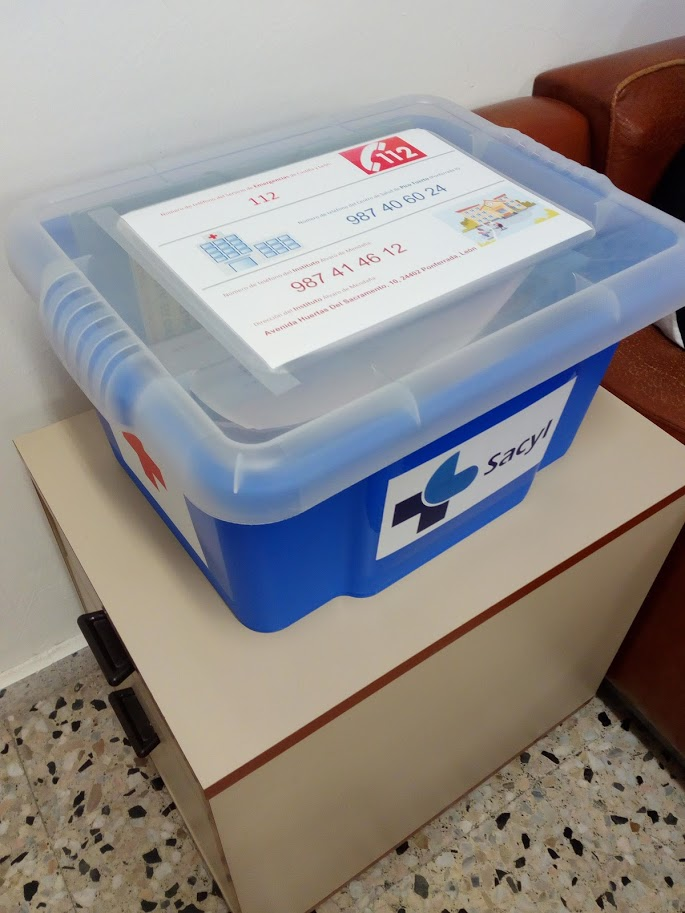 Acondicionamiento y difusión del botiquín del centro
¿Dónde está nuestro botiquín? SALA DE PROFESORES, eI portátil.
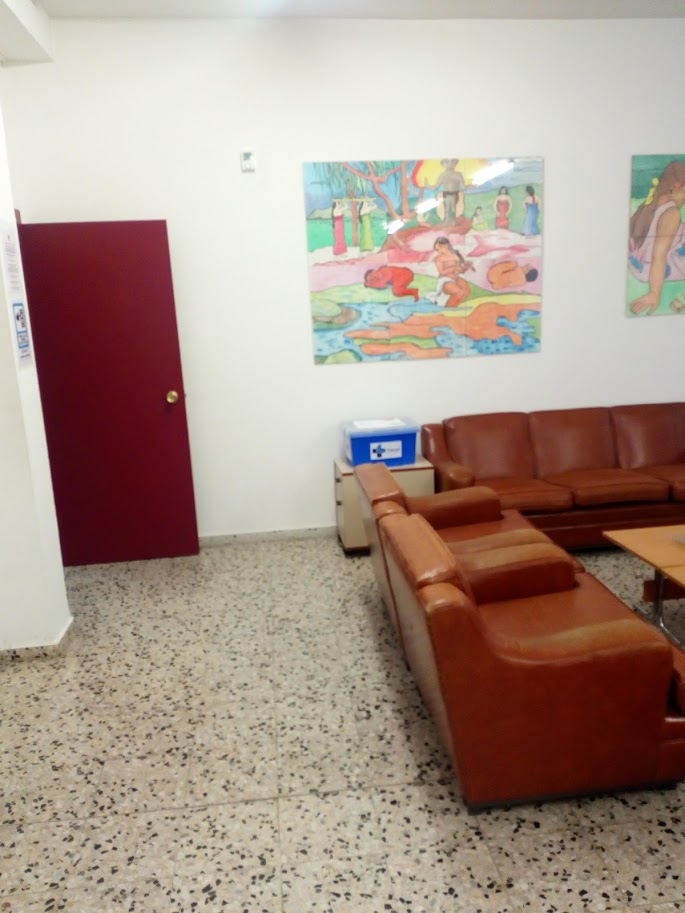 Programa de actividades para docentes
Acondicionamiento y difusión del botiquín del centro
¿Dónde está nuestro botiquín? SALA DE PROFESORES II, fijo en pared
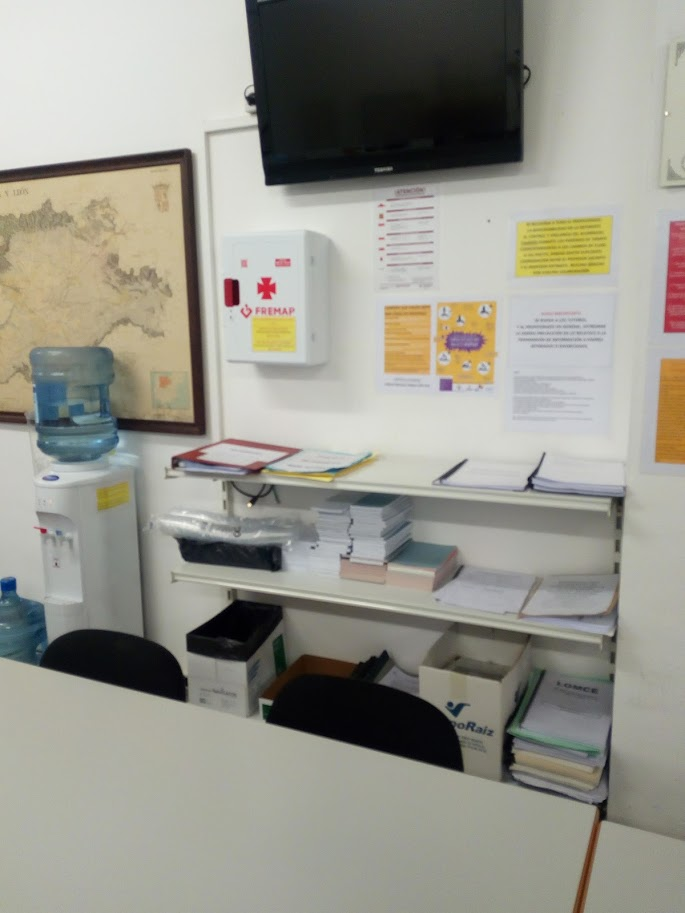 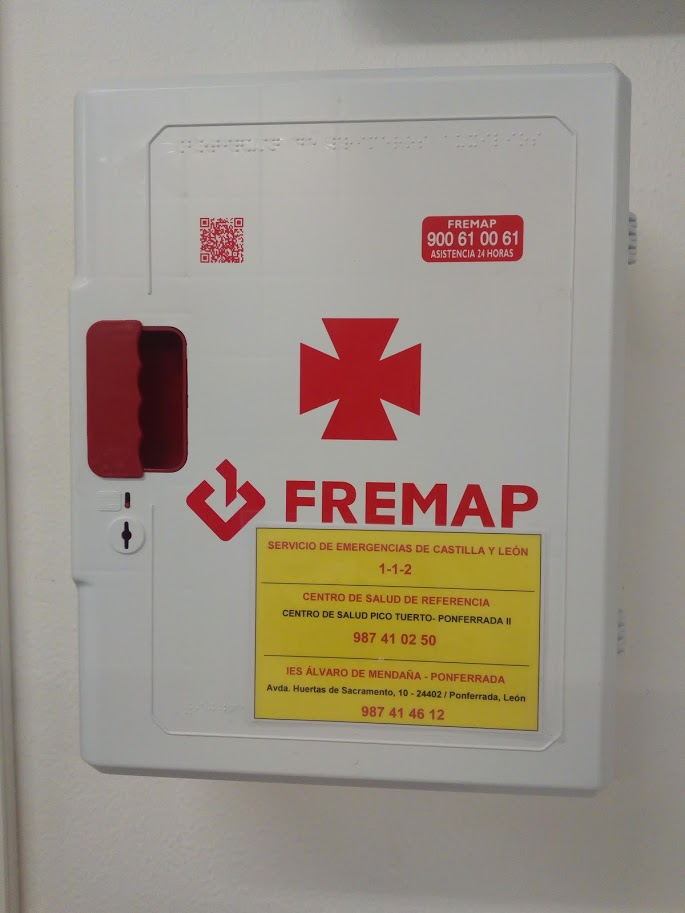 Programa de actividades para docentes
Acondicionamiento y difusión del botiquín del centro
¿Dónde está nuestro botiquín? CONSERJERÍA
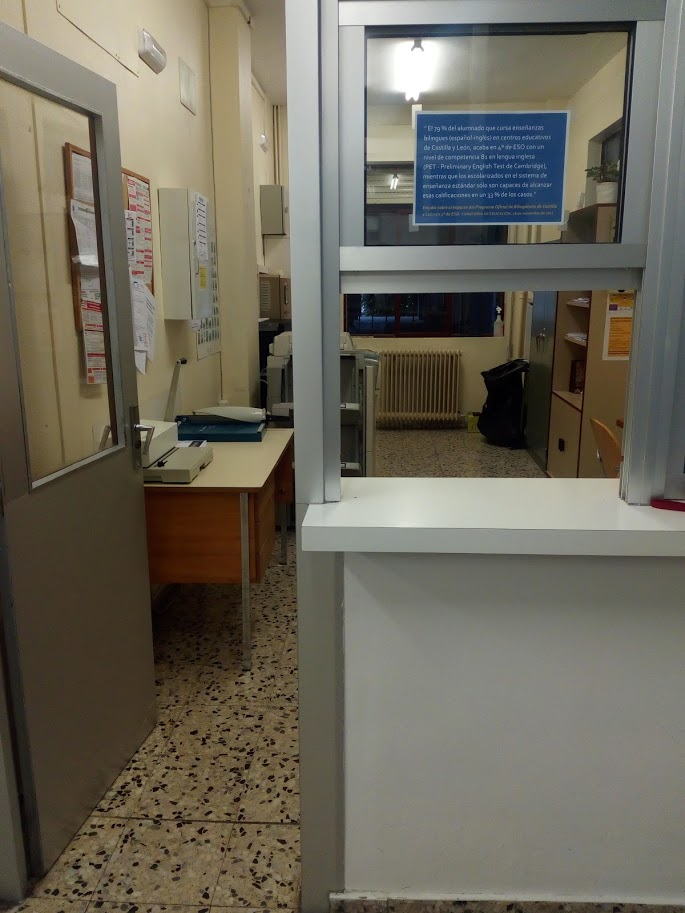 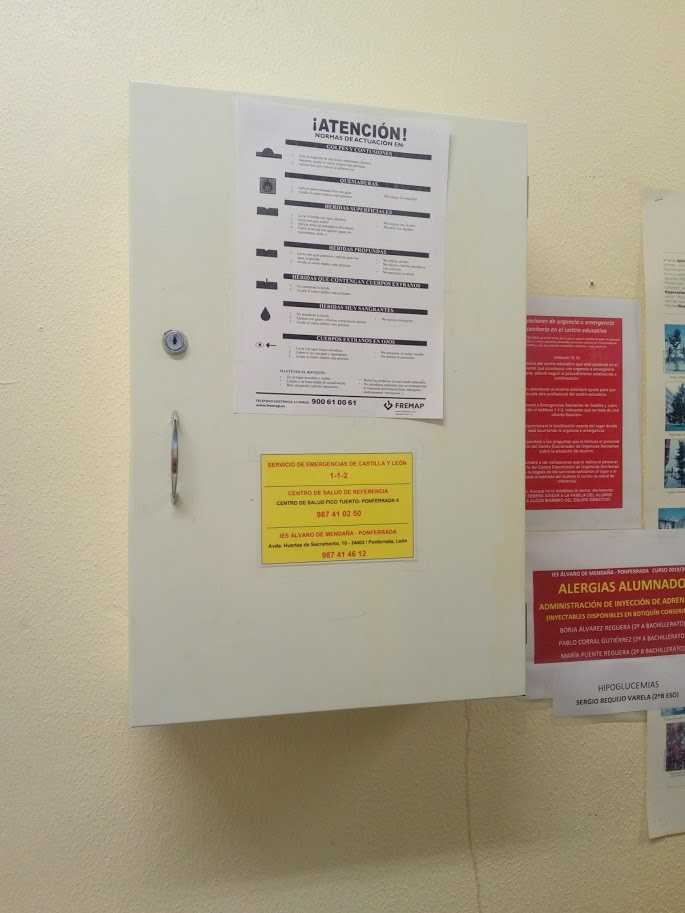 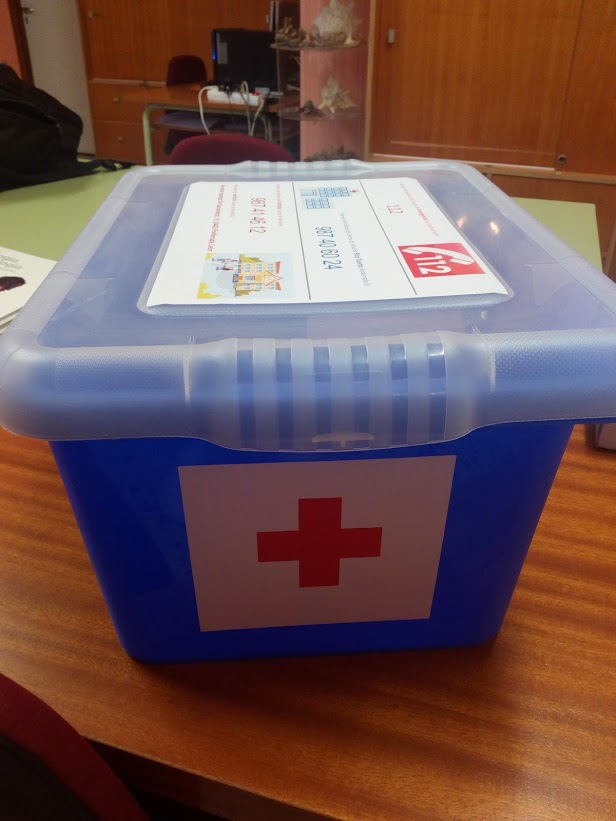 Programa de actividades para docentes
Acondicionamiento y difusión del botiquín del centro
¿Qué contiene nuestro botiquín?
Información de contacto
-Teléfono de emergencias
-Teléfono del centro de salud
-Dirección y teléfono del Instituto
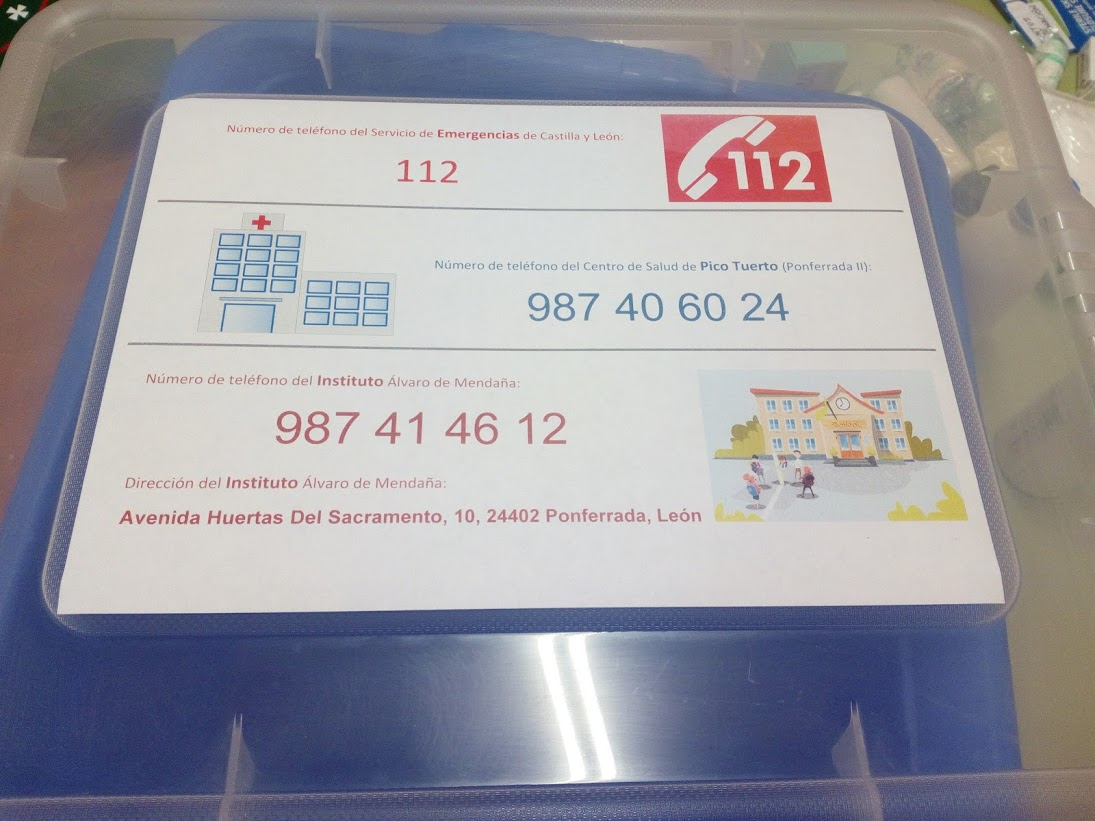 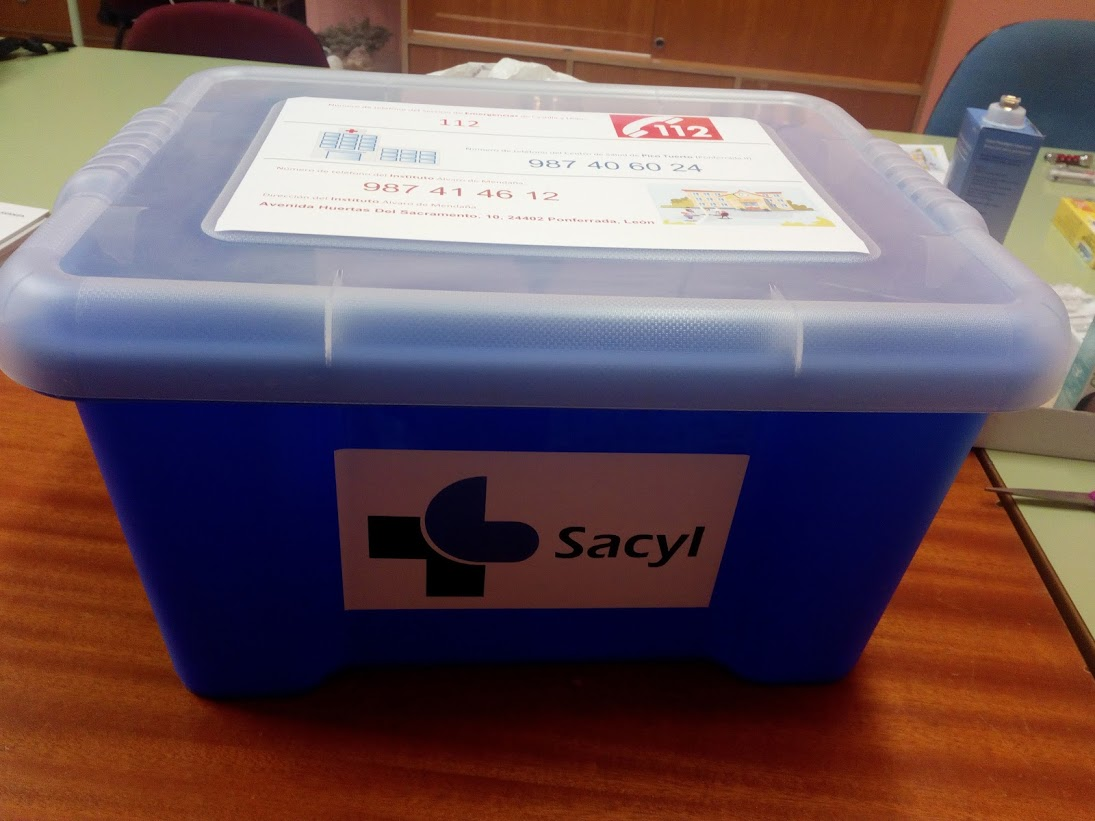 Programa de actividades para docentes
Acondicionamiento y difusión del botiquín del centro
¿Qué contiene nuestro botiquín?
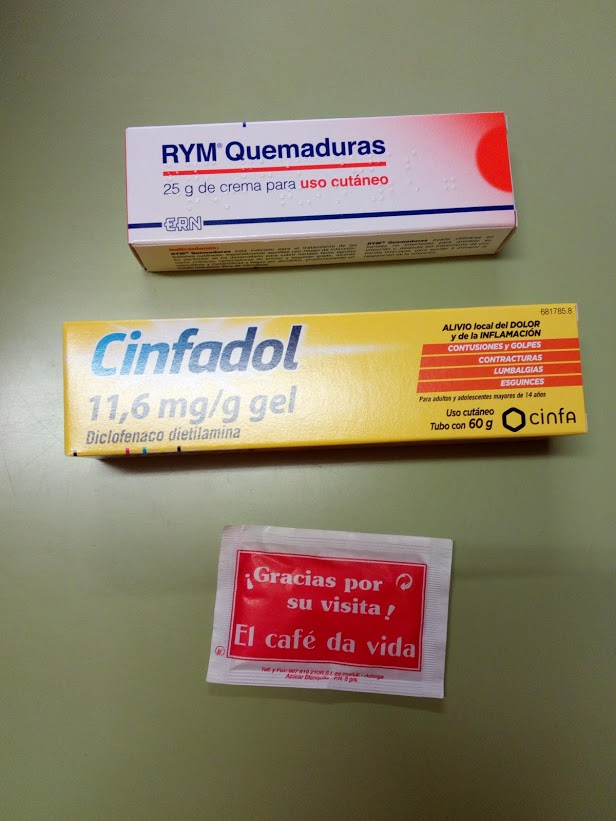 Medicación:

-Pomada para quemaduras

-Pomada antiinflamatoria

-Azucarillos
Programa de actividades para docentes
Acondicionamiento y difusión del botiquín del centro
¿Qué contiene nuestro botiquín?
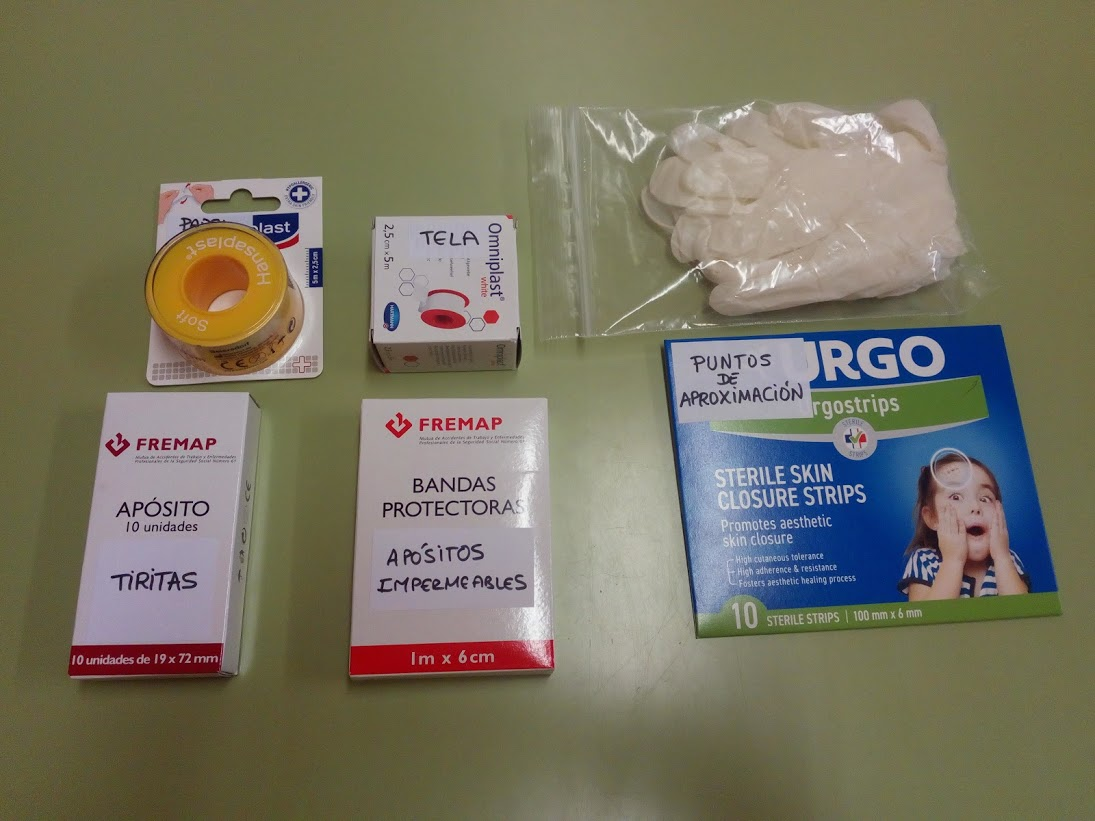 Material para curas:

-Esparadrapo de tela

-Esparadrapo de papel

-Guantes estériles

-Tiritas

-Apósitos impermeables

-Puntos de aproximación
Programa de actividades para docentes
Acondicionamiento y difusión del botiquín del centro
¿Qué contiene nuestro botiquín?
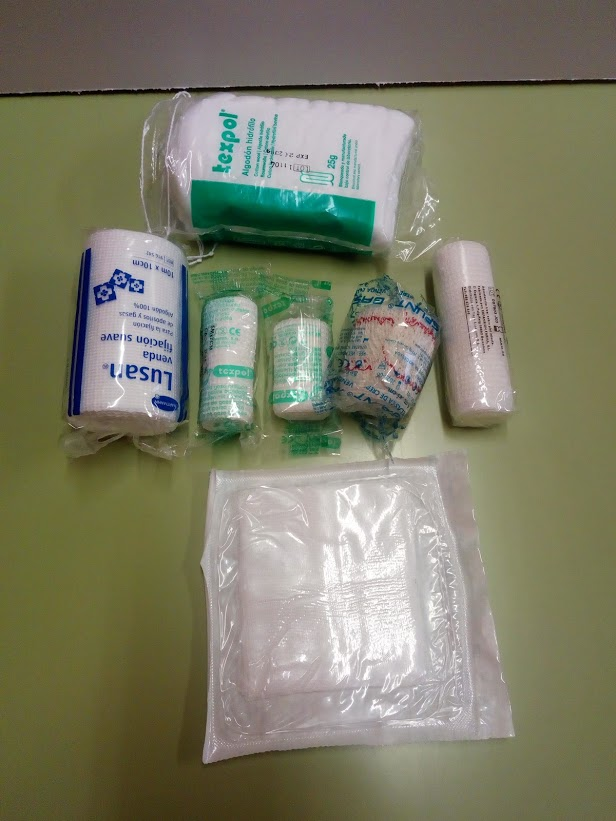 Material para curas:

-Gasas de 10 x 10cm entre otras medidas

-Gasas estériles

-Gasa orillada

-Algodón
Programa de actividades para docentes
Acondicionamiento y difusión del botiquín del centro
¿Qué contiene nuestro botiquín?
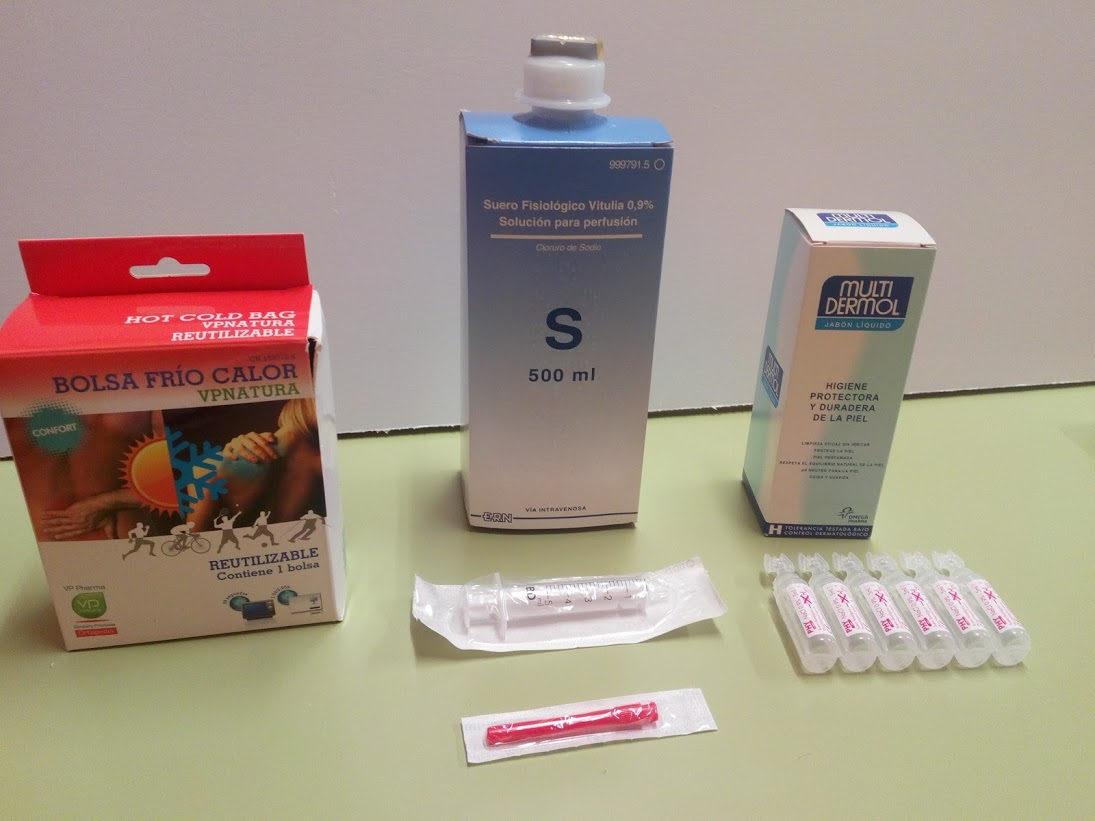 Material para curas:

-Bolsa de frío/calor para contusiones (en nevera)

-Suero fisiológico de 500mL, jeringa y aguja para su empleo

-Suero fisiológico de 5mL

-Jabón neutro
Programa de actividades para docentes
Acondicionamiento y difusión del botiquín del centro
¿Qué contiene nuestro botiquín?
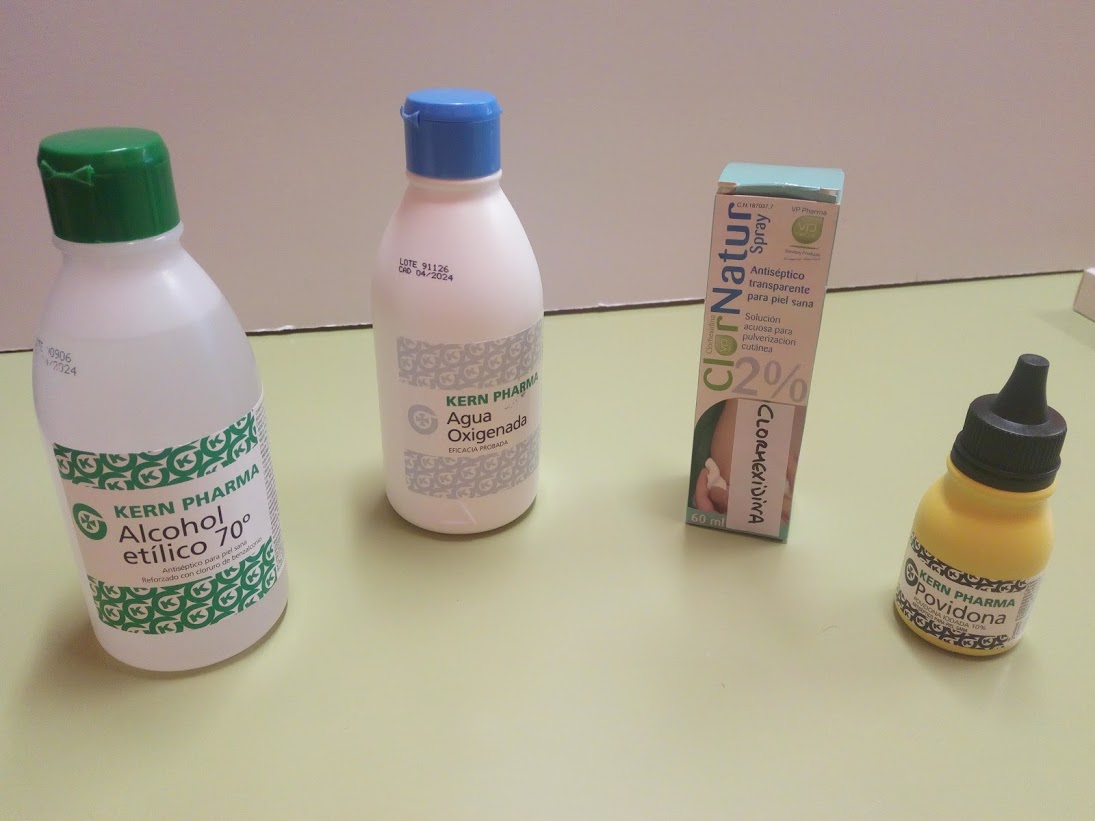 Antisépticos:

-Alcohol del 70º

-Clorhexidina incolora

-Povidona yodada

-Agua oxigenada
Programa de actividades para docentes
Acondicionamiento y difusión del botiquín del centro
¿Qué contiene nuestro botiquín?
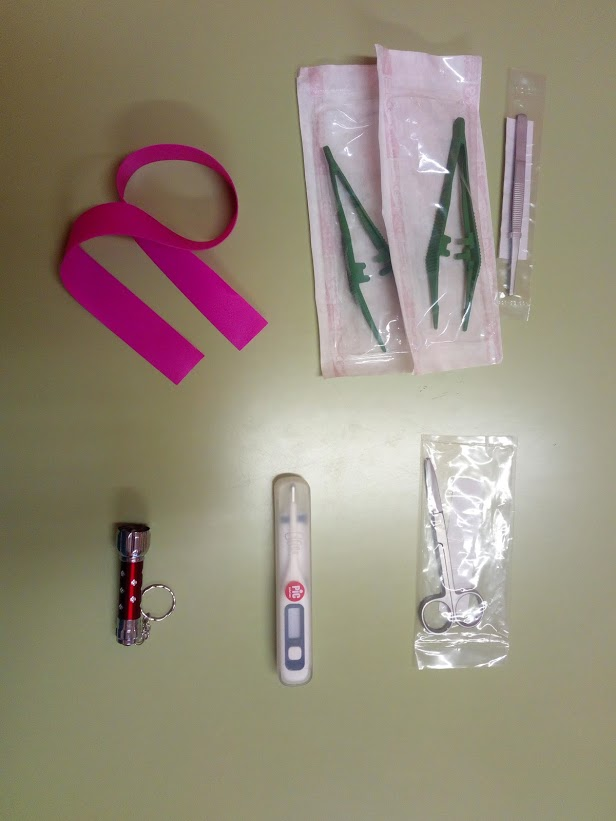 Otros:

-Goma de compresión

-Pinzas desechables y de metal sin dientes

-Linterna

-Termómetro

-Tijeras de punta redonda
Programa de actividades para docentes
Acondicionamiento y difusión del botiquín del centro
¿Qué contiene nuestro botiquín?
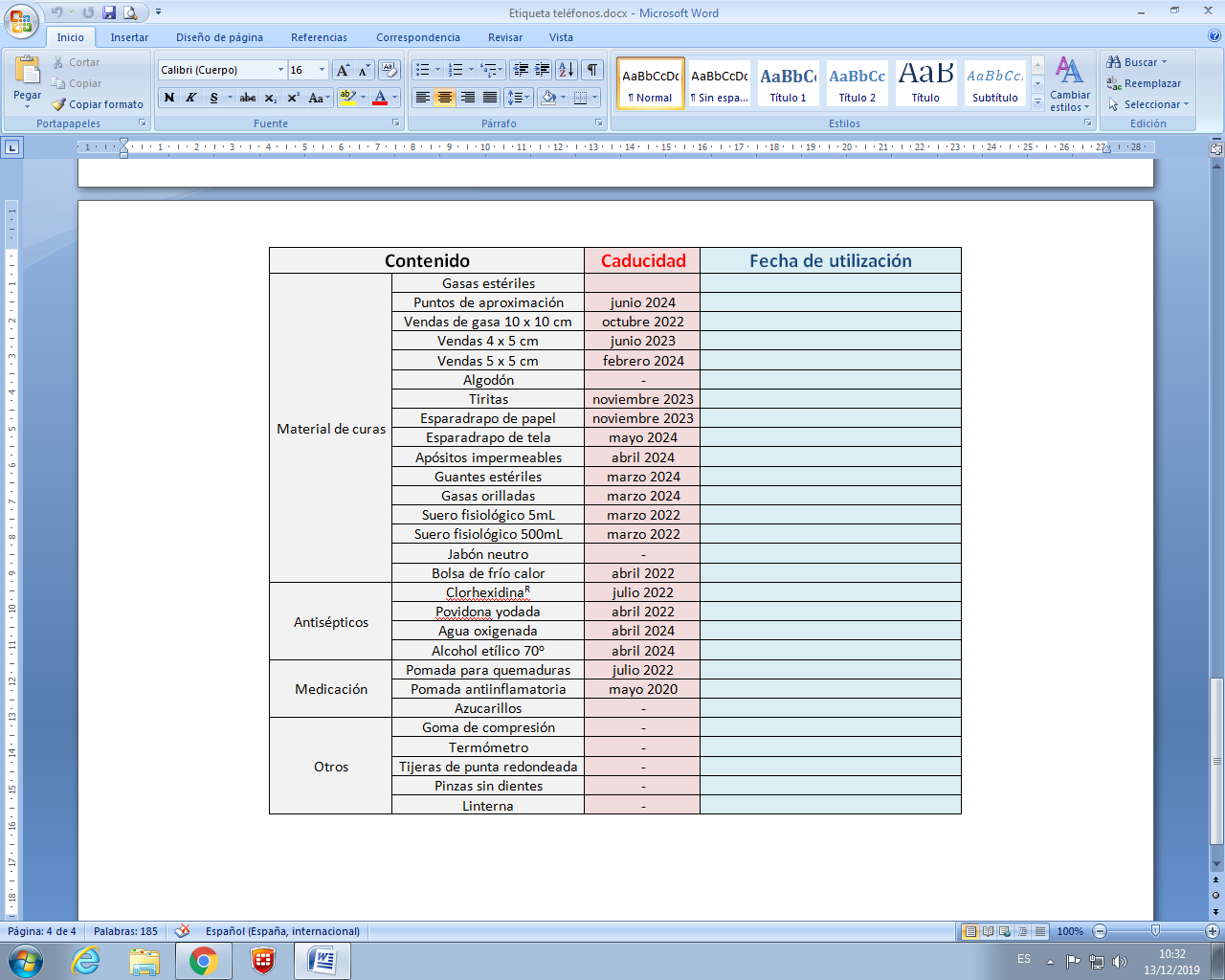 Inventario de material, caducidad y utilización
Programa de actividades para docentes
Acondicionamiento y difusión del botiquín del centro
¿Qué contiene nuestro botiquín?
Documentación sobre alumnos con necesidades de administración de medicación específica
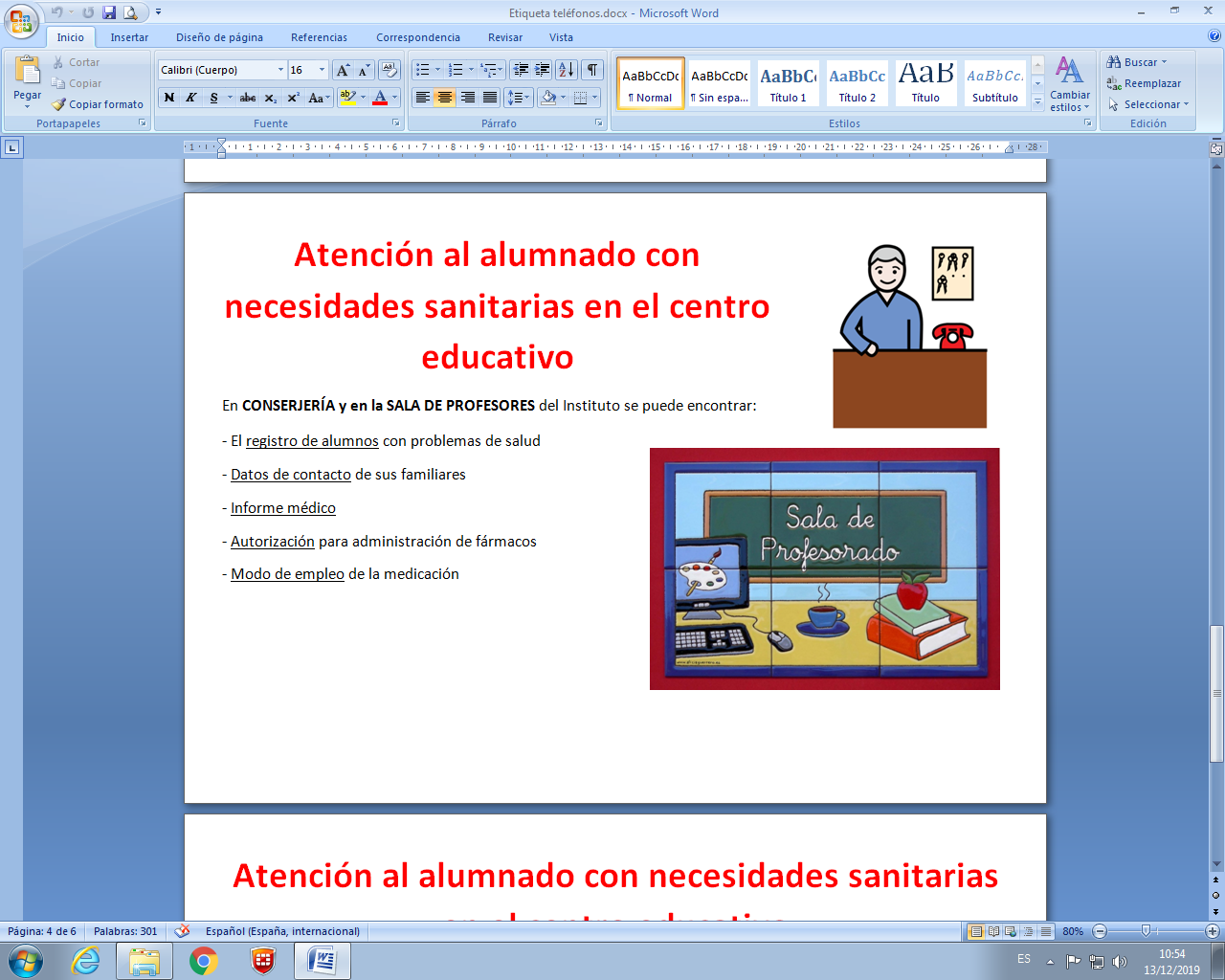 Programa de actividades para docentes
Acondicionamiento y difusión del botiquín del centro
Taller de difusión del botiquín entre el profesorado
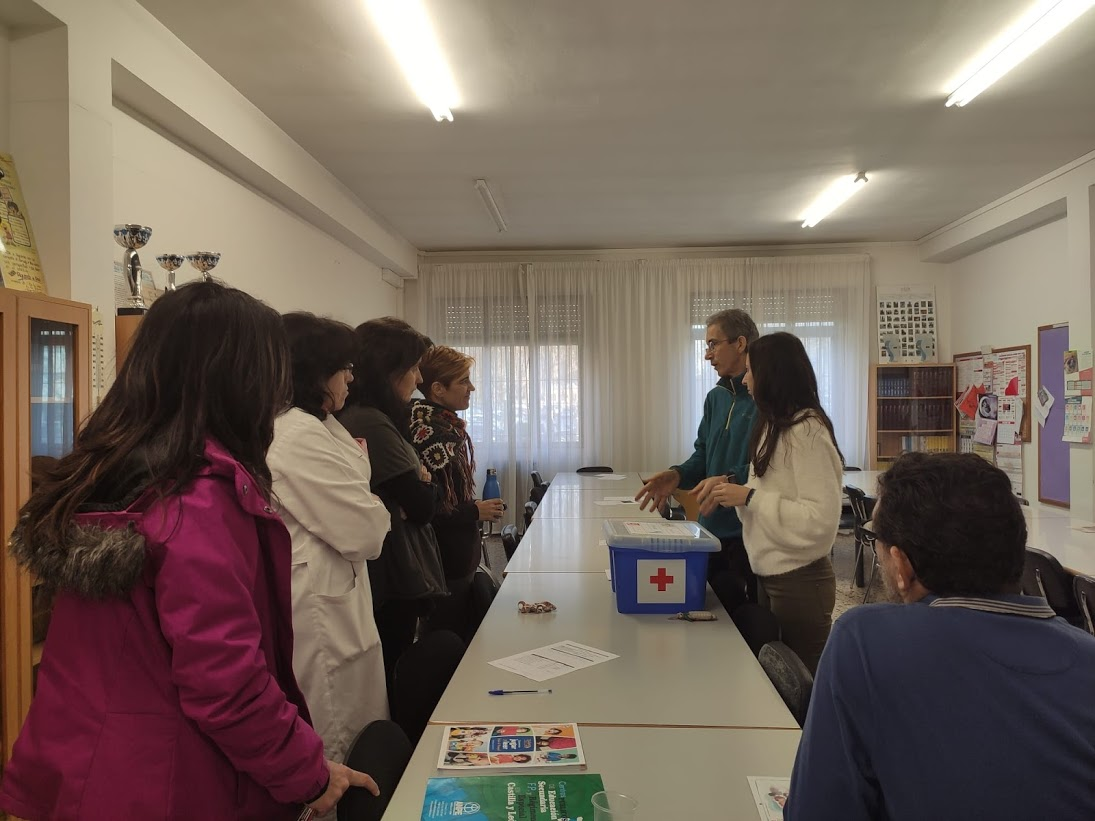 PARTE C. Programa de actividades para el alumnado
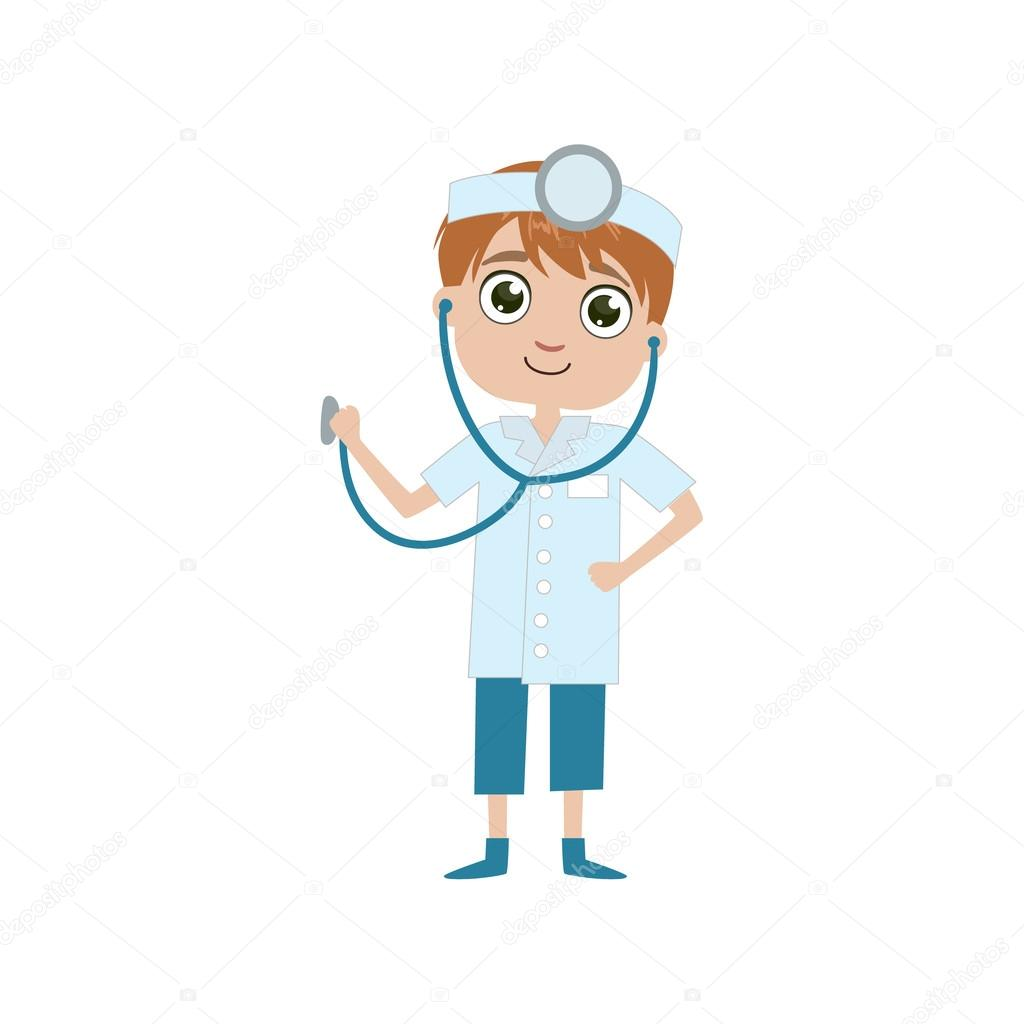 Programa de actividades para el alumnado
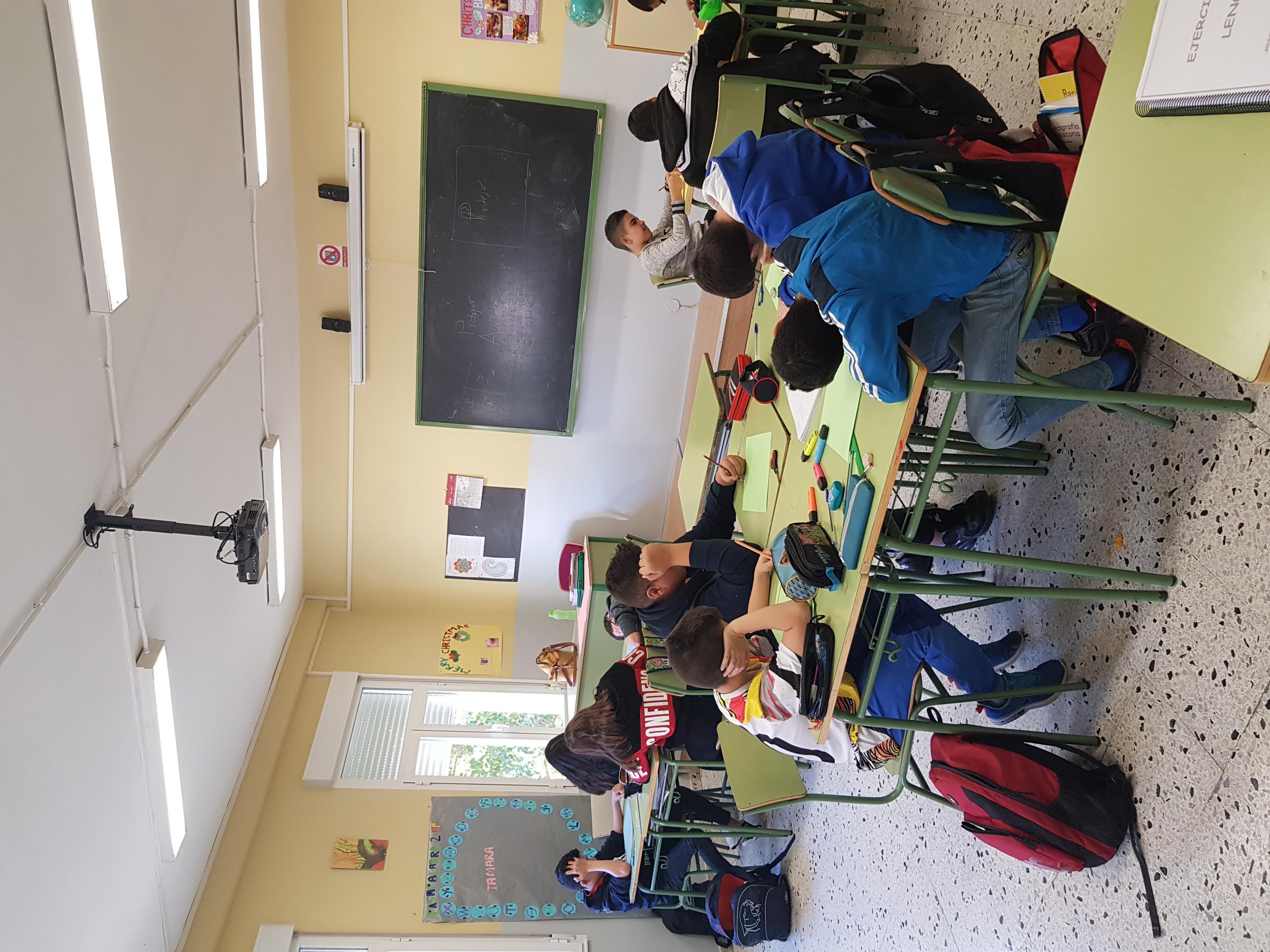 Actividad: 
Desarrollar un cártel con los pasos de actuación básica ante una urgencia.
Los alumnos de 1ºDE han realizado, durante dos sesiones didácticas, cárteles que contienen la abreviatura PAS. Con la finalidad de explicar los pasos fundamentales a seguir, en caso de una situación de urgencia.
Programa de actividades para el alumnado
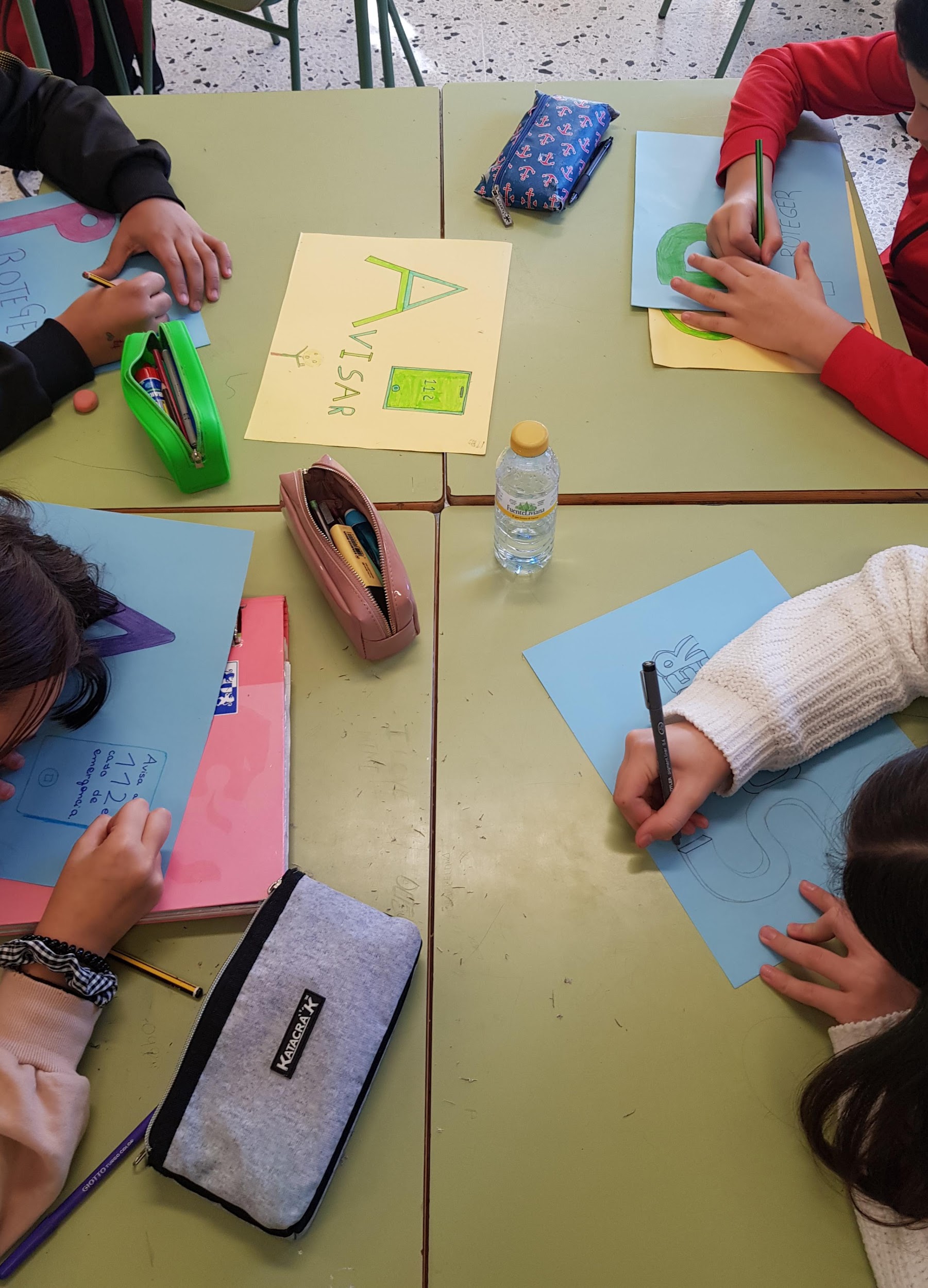 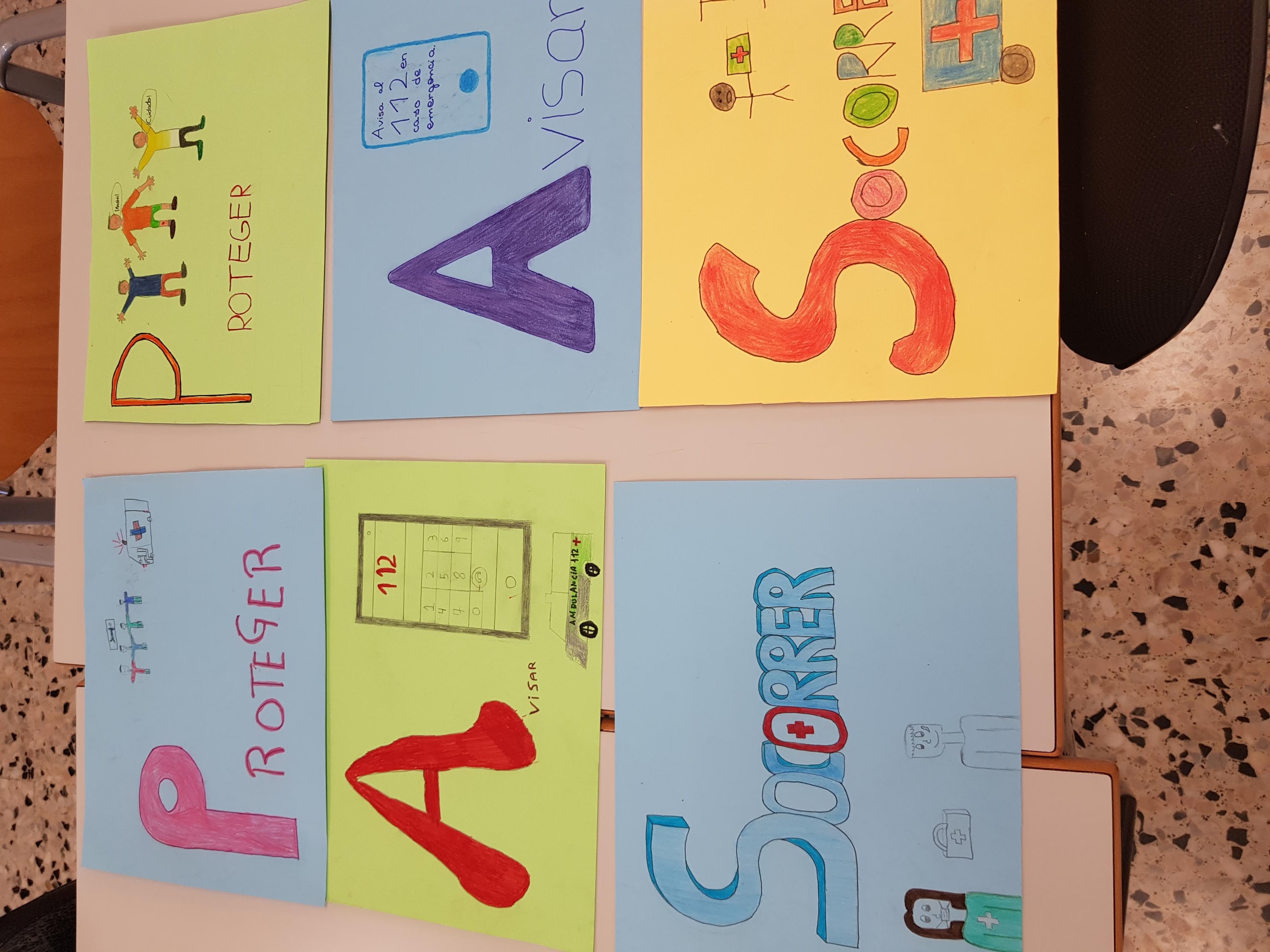 Programa de actividades para el alumnado
Actividad: 
Los alumnos de 2ºAE PMAR han elaborado un cartel para dar a conocer los pasos necesarios a seguir ante una situación de urgencia.
La idea se desarrolla a partir de un eslogan para que recuerden los pasos y el orden a seguir de los mismos, se han empleado dos sesiones de tutoría.
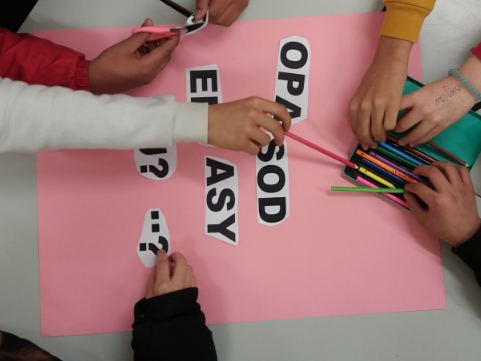 Programa de actividades para el alumnado
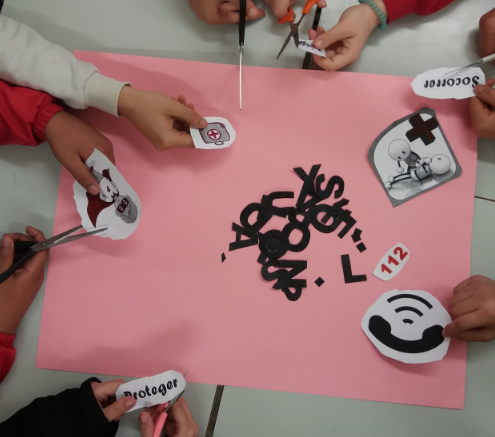 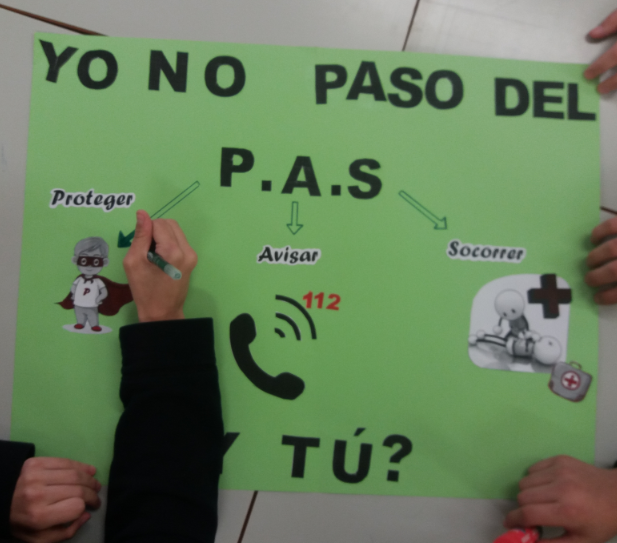 Programa de actividades para el alumnado
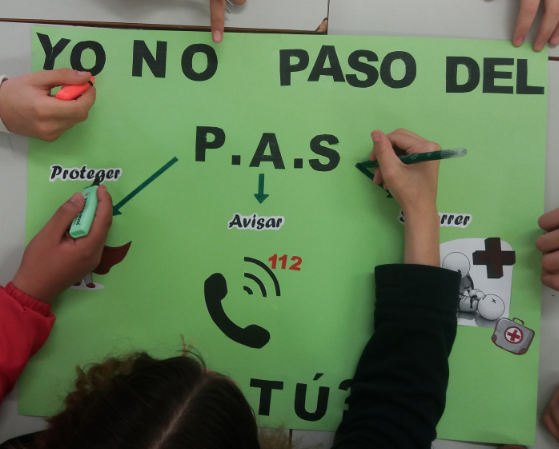 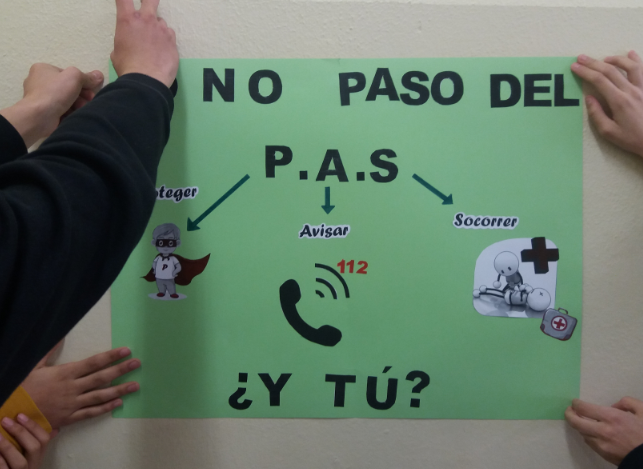 Programa de actividades para el alumnado
Actividad:
Difundir la ubicación y el contenido del botiquín móvil del nuestro centro educativo.
Los alumnos de 4ºCE, han recogido el botiquín móvil de la sala de profesores y han conocido el contenido del mismo, durante una sesión didáctica en la materia de EF.
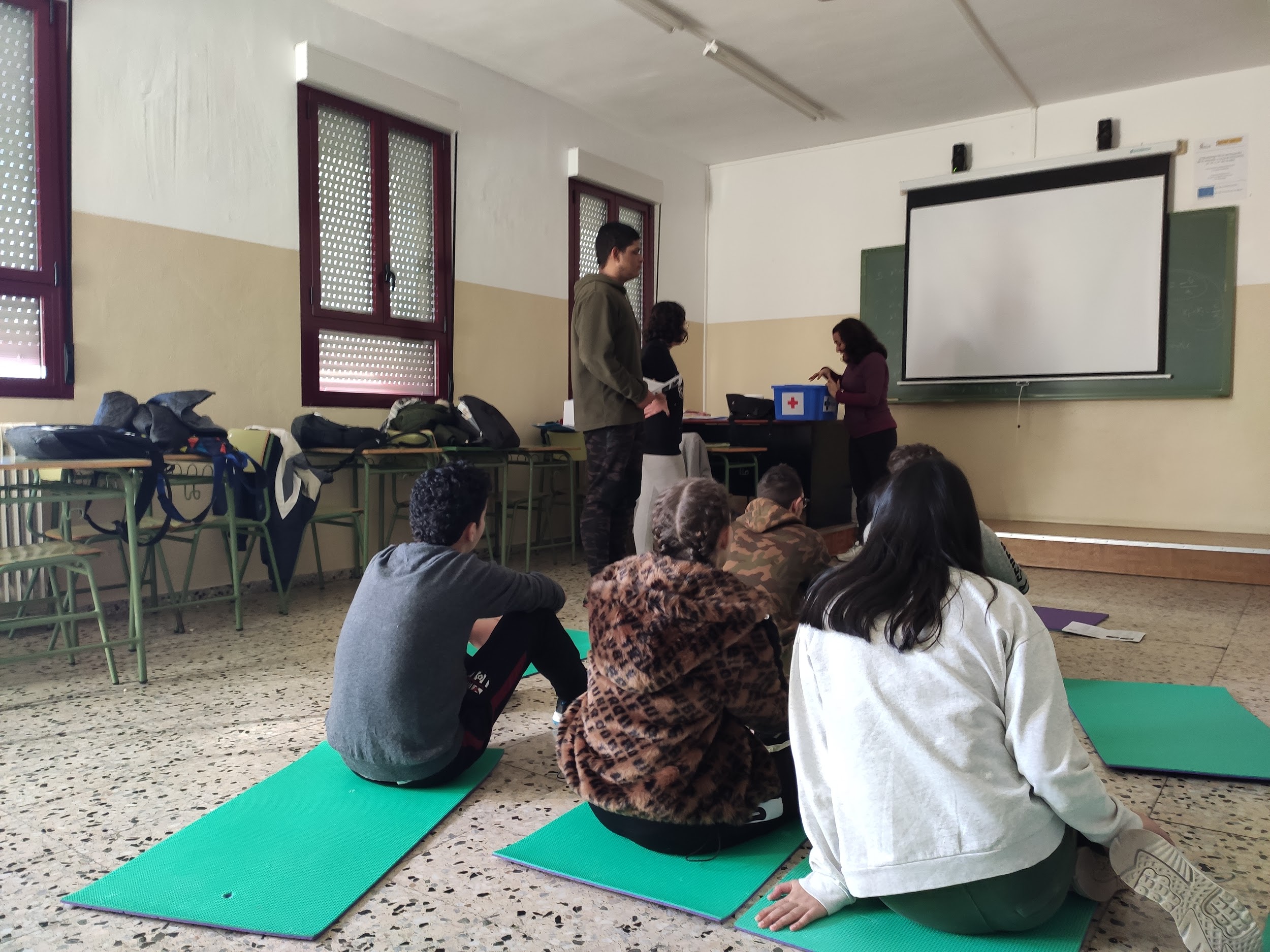 Programa de actividades para el alumnado
Actividad:
Posteriormente, los alumnos han realizado un roleplay de protocolo actuación ante lesiones comunes: heridas y contusiones.
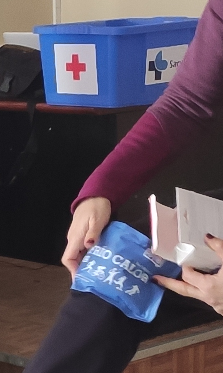 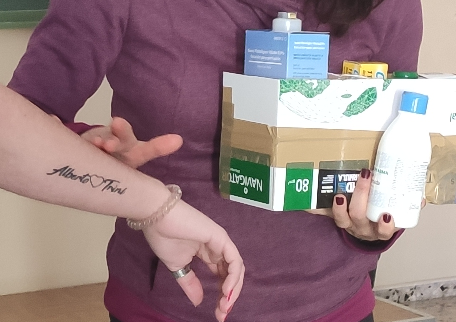 Programa de actividades para el alumnado
Actividades de difusión: 
Las actividades propuestas por los docentes tienen como objetivo la difusión y concienciación del alumnado, sobre el protocolo de primeros auxilios ante una urgencia, tales como interiorizar el PAS, o los pasos básicos ante contusiones o heridas, lesiones comunes entre los estudiantes. Y conocer los lugares, donde se ubican los botiquines, tanto fijo como móvil, y los teléfonos, permitiéndoles reaccionar rápidamente ante cualquier situación de emergencia, que ocurra en el centro.